Les priorités AU NATIONAL :
Socle commun À TOUT LE RÉSEAU
Proposition sur les priorités régionales
Priorité 6 : Projet proposant une ingénierie de formation ou de parcours valorisée en région, dont la liste est définie par Transitions Pro Pays de la Loire  (catégorie de priorités régionales)
2
1 point
[Speaker Notes: Ajout été 2021 du bloc de compétences]
Priorité 7 : Projet intégrant un parcours de formation incluant un cofinancement de la part d’une des parties suivantes



     

Entreprise
                   -  Valorisation quelque soit le montant de la participation

Autre Cofinancement
	   - OPCO 
                     - Région
	   - Plan de relance



Exclusion des financements (FSE, AGEFIPH, Pole Emploi)
2 points
3
[Speaker Notes: Ajout plan de relance via ORDESOFT en auto]
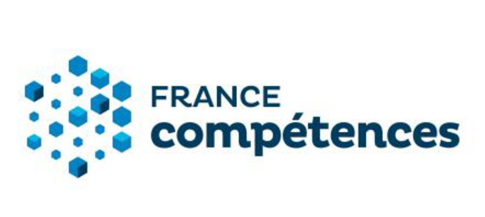 Priorité 8 : Projet ciblant un métier à fortes perspectives d’emploi ou un métier émergent

		
Mise à jour suite réception 

- Données nationales 
Les 20 métiers en évolution sur 2021 définis par France Compétences le 18 décembre dernier
Les métiers ciblés par le Plan de Relance (document joint)
Données régionales
Liste des métiers prioritaires Transco en Pays de la Loire (document joint)
Données OPCO Constructys
4
3 points
[Speaker Notes: 3 points au lieu de 1 suite plan de relance
Fichier annexe de janvier 2021]
Priorité 9 : Projet de salarié en emploi dans un secteur d’activité dont le taux d’emploi diminue
Cette priorité permettra au salarié un tremplin si son emploi est menacé par un contexte économique difficile

Point sur la conjoncture économique et sociale de la Région Pays de la Loire
5
3 points
[Speaker Notes: 3 points au lieu de 1 suite plan de relance
Fichier annexe de janvier 2021]
Priorité 10 : Projet de salarié en contrat court
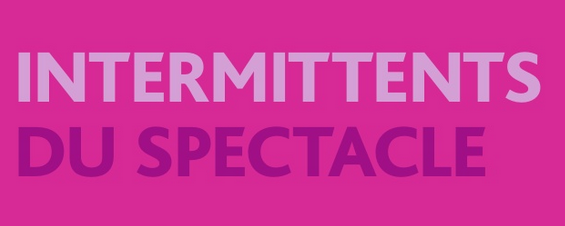 6
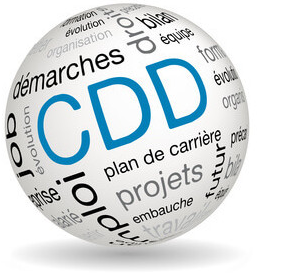 1 point
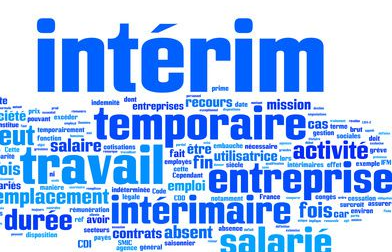 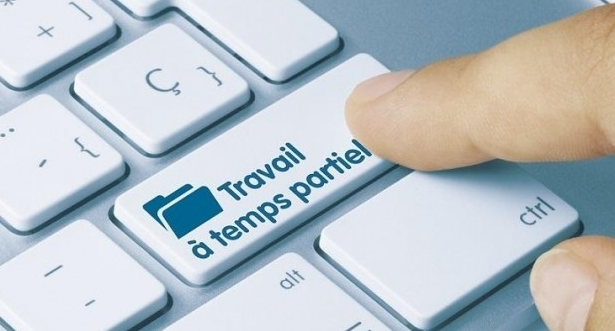 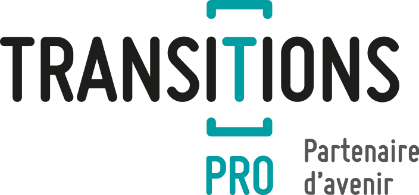 9, boulevard Alexandre Millerand
44201 NANTES Cedex 2
www.transitionspro-pdl.fr